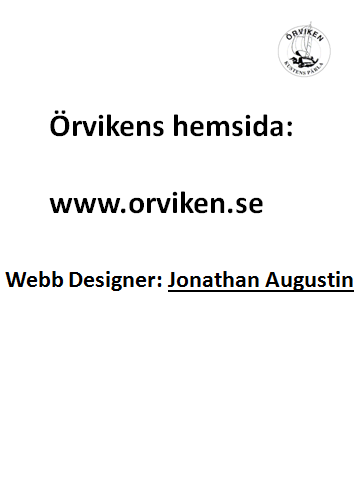 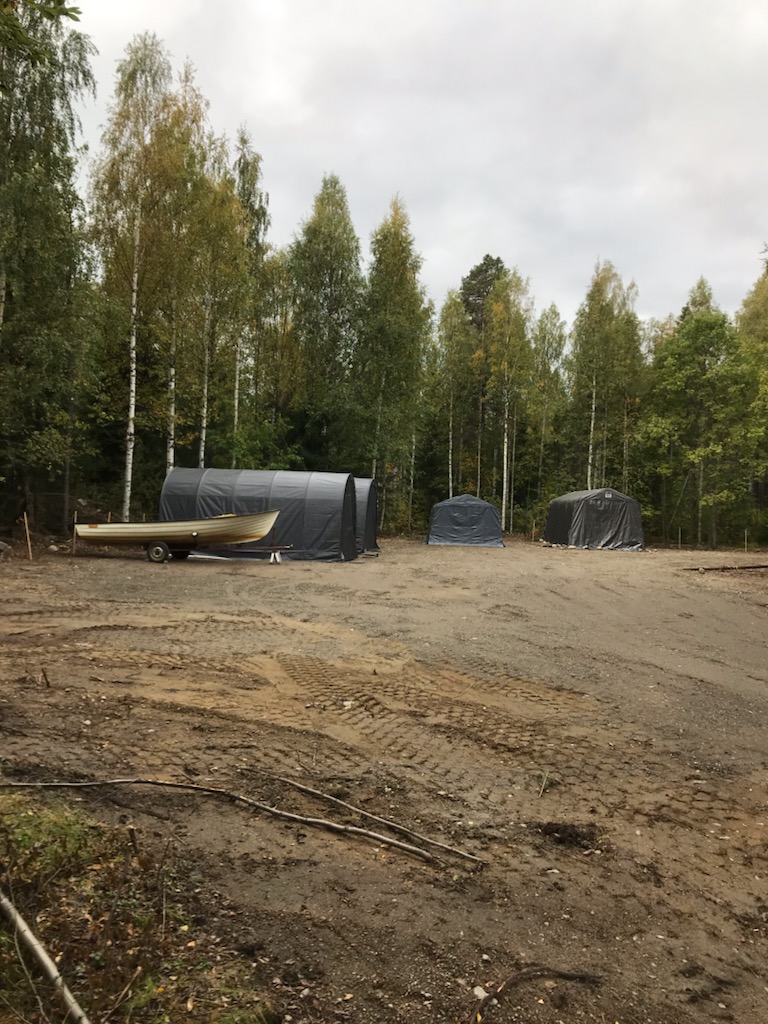 Båtplatser för vinterförvar
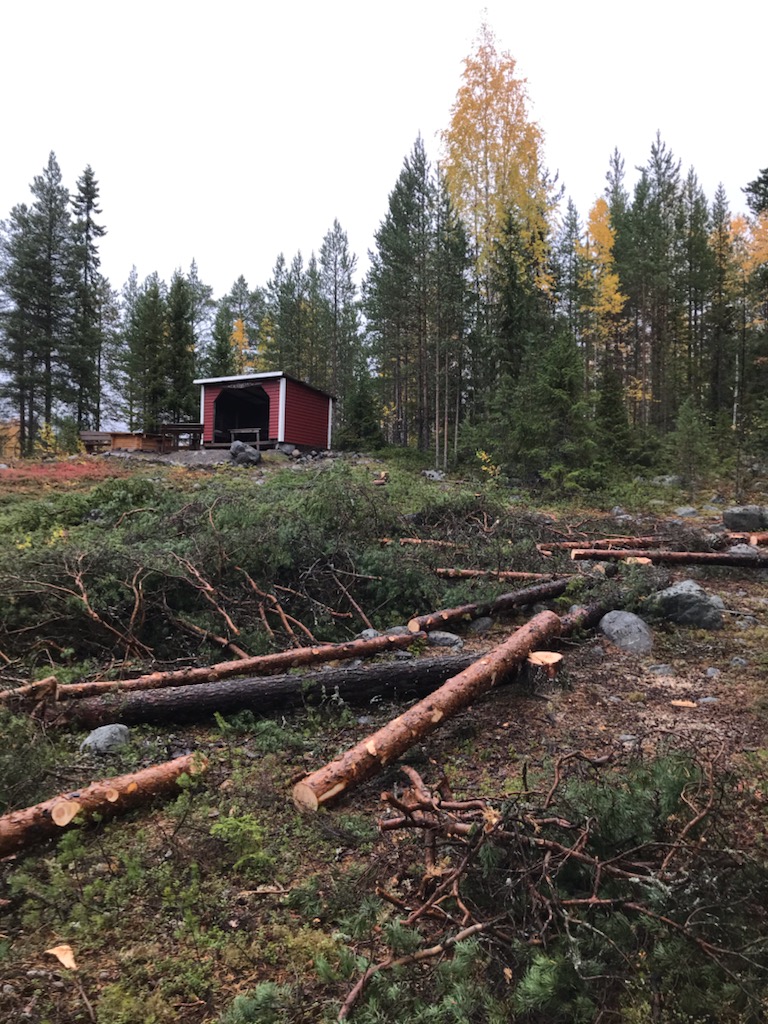 Vithatta
”Lillön”
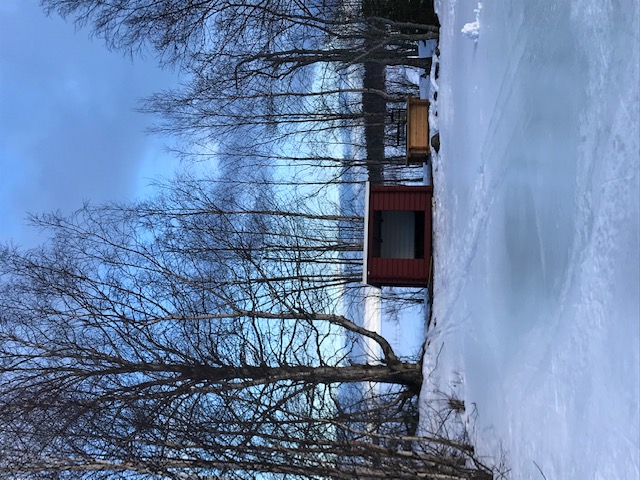 ”Ny Ön”
”Pållen”
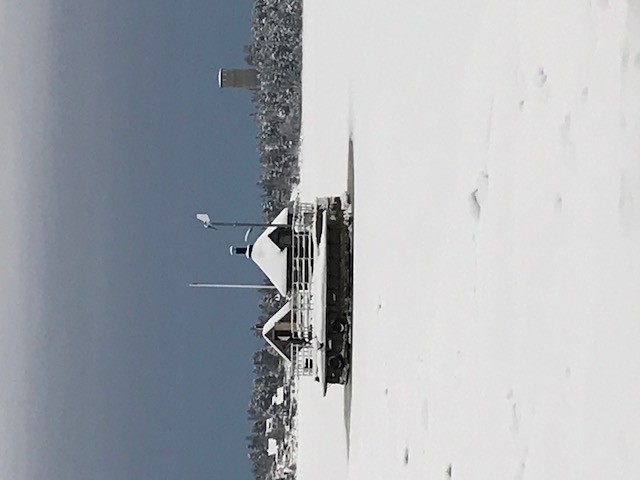 ”Kulturhistoriskt arbete i Örviken”
En tryckt folder med 24 – 26 sidor
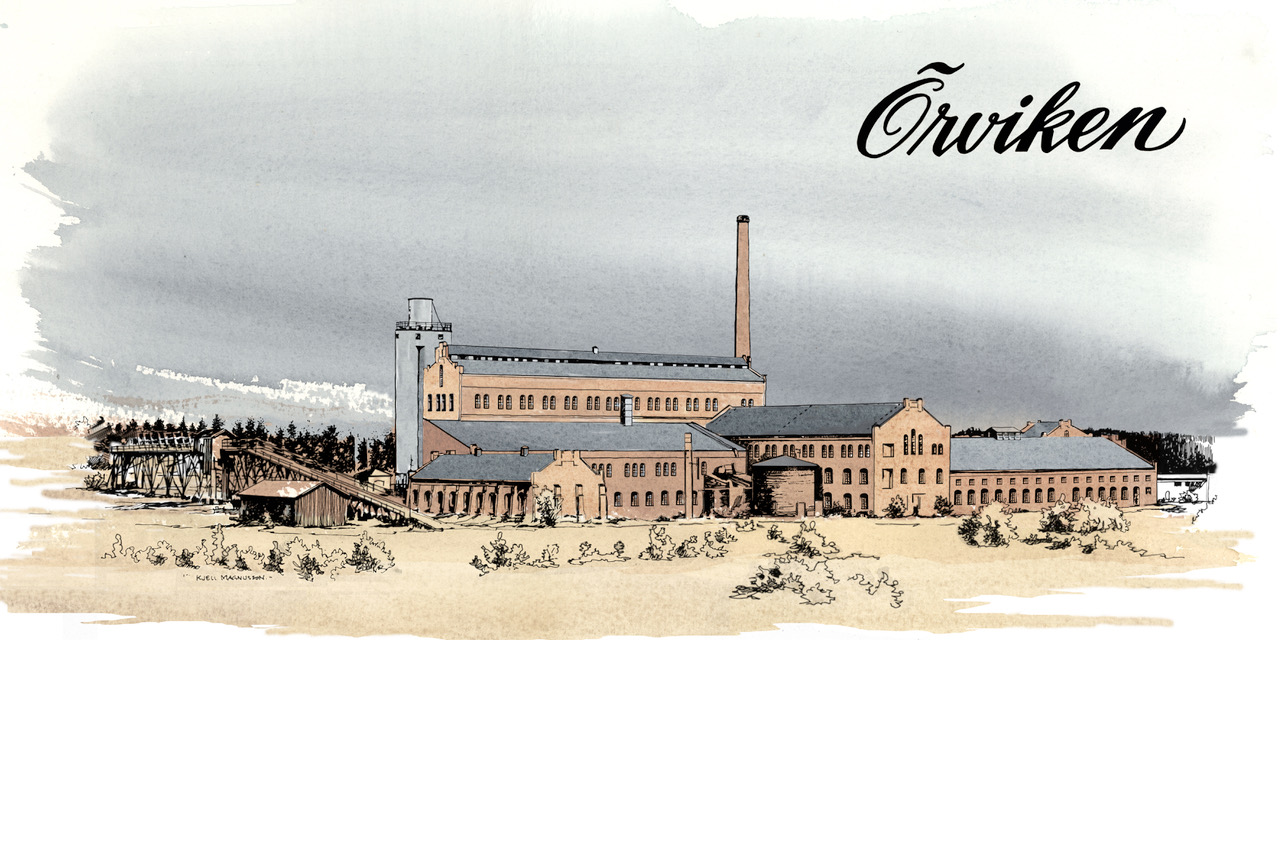 Sågverkstiden
 Fabrikstiden
 Samhällsutvecklingen
 Föreningslivet och sport
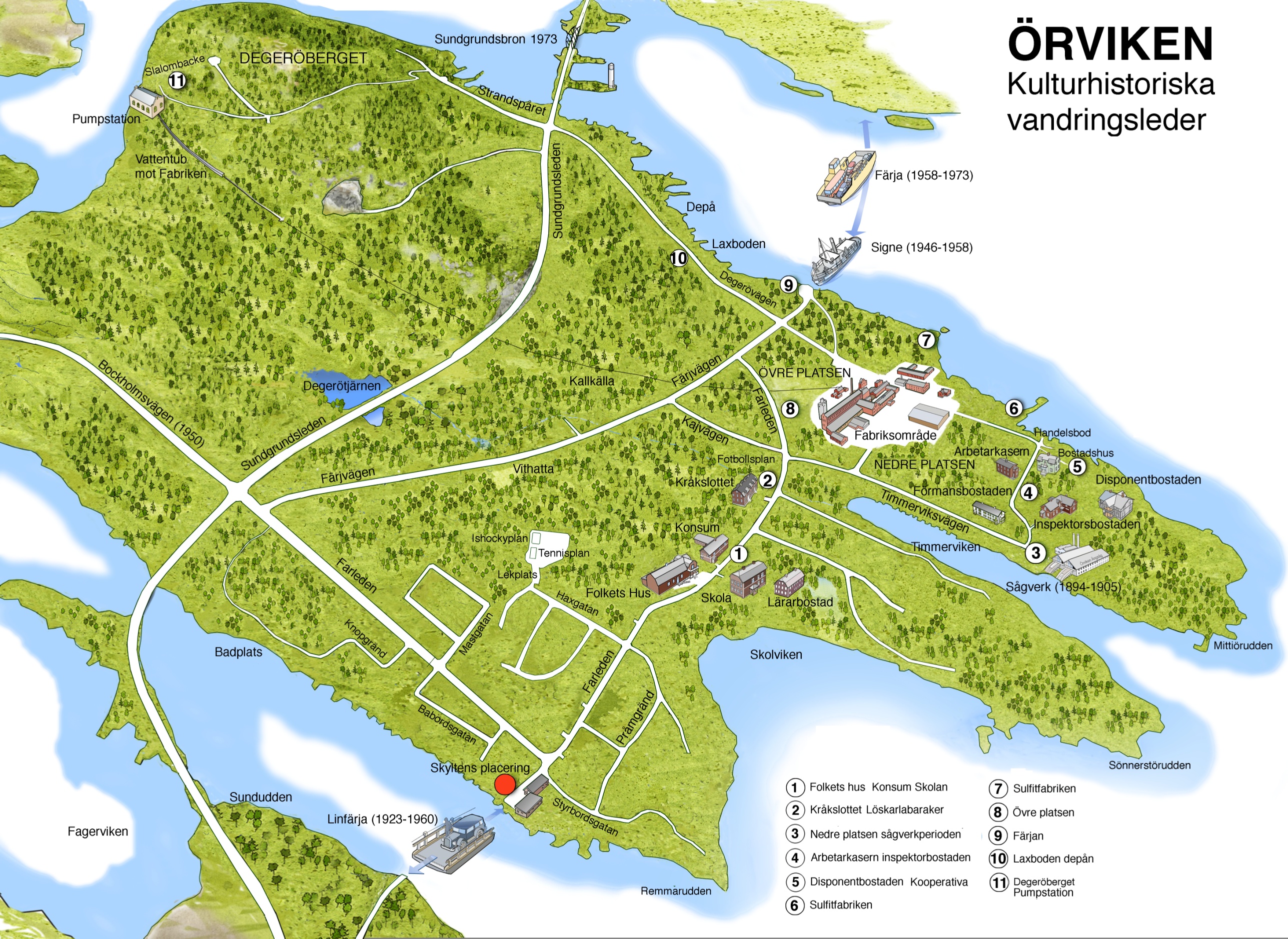 Mycket fina skidspår på:
* Skidspåret
* Havet
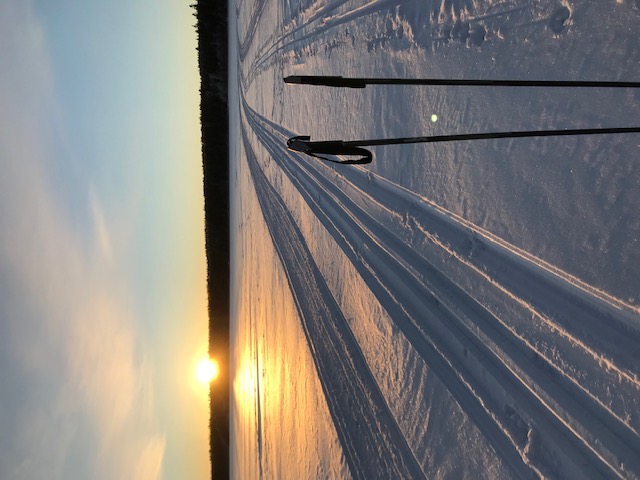 Pimpeltävling  2022
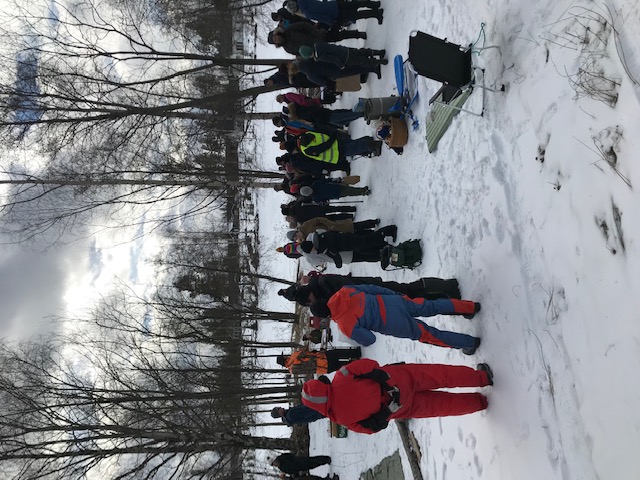 Majbrasa  2022
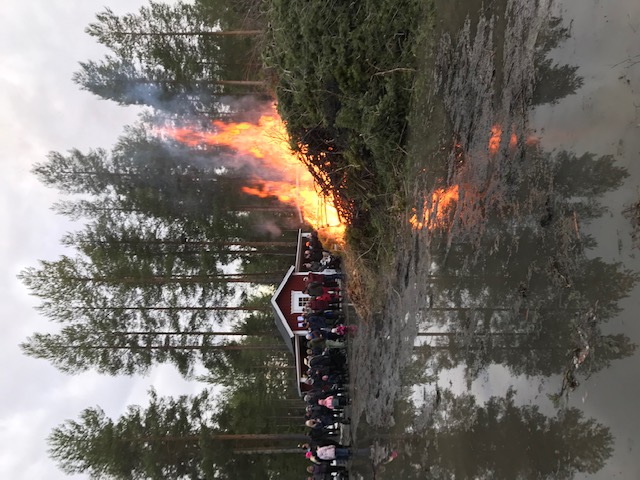 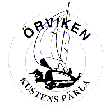 Nytt dass vid badplatsen
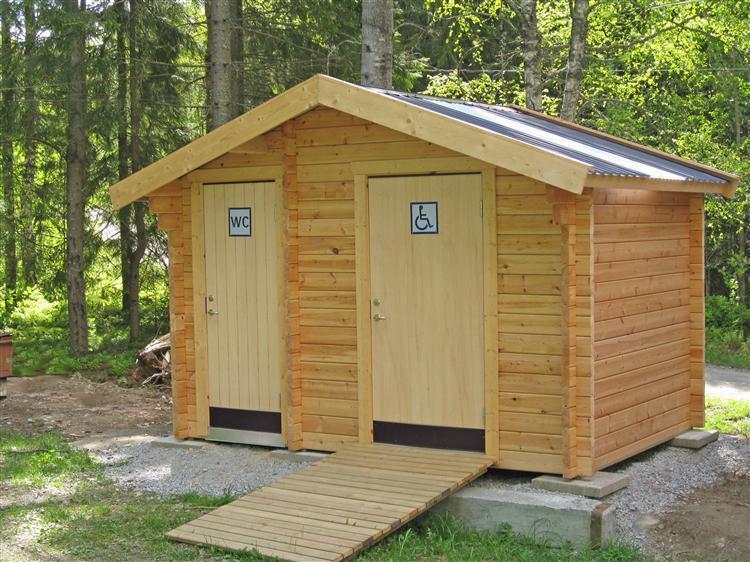 Vi har beviljats totalt 89 000 kr. 
Vilket beräknas utgöra 90 % av kostnaden.
13
Utökade båtplatser vid ”Båthuset”.
Utökade båtplatser vid ”Båthuset”.
Utökade båtplatser vid ”Båthuset”.
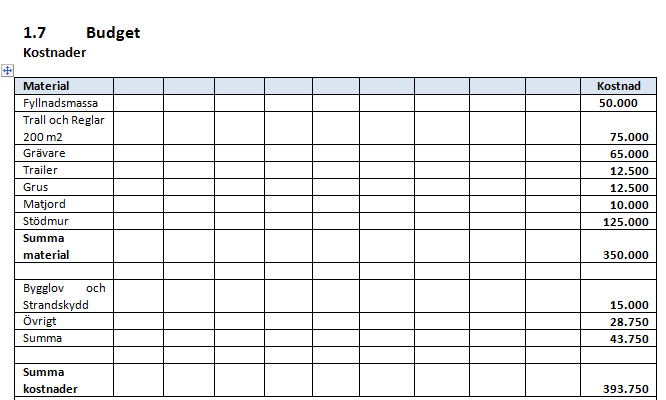 Kostnadsberäknat till 394 000 kr
Nytt kvarter som kommunen färdigställer 2022 – 23. Totalt 27 st
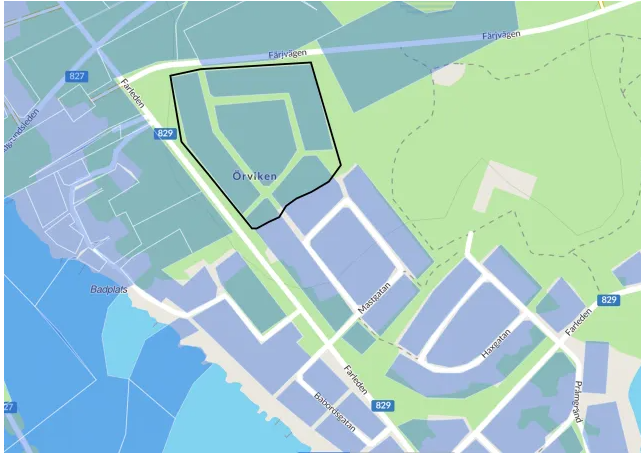 [Speaker Notes: Nytt kvarter i Örviken
Kul besked i kommunfullmäktige idag. Felicia Lundmark, ordförande för bygg och miljönämnden, berättar att det ska möjliggöras 27 tomter för villor i Örviken. Dessa kommer att ligga i ett kvarter vid namn Ankarvägen mellan Färjevägen och Mastgatan.Kvarteret i fråga detaljplanerades redan under 80-talet men gick då inte längre än så. Nu ska projektet äntligen tas upp igen och tomterna förväntas byggklara 2023.Ankarvägen kommer att vara området markerat med den svarta rutan nedan:]
Järnsand på Degeröberget
Bolidens planerade placering av lagringsplats.
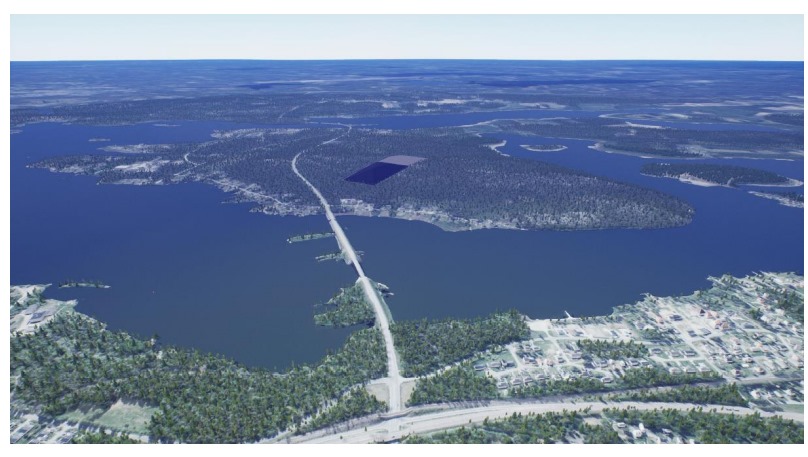 Utökad provtagning av Kisaska
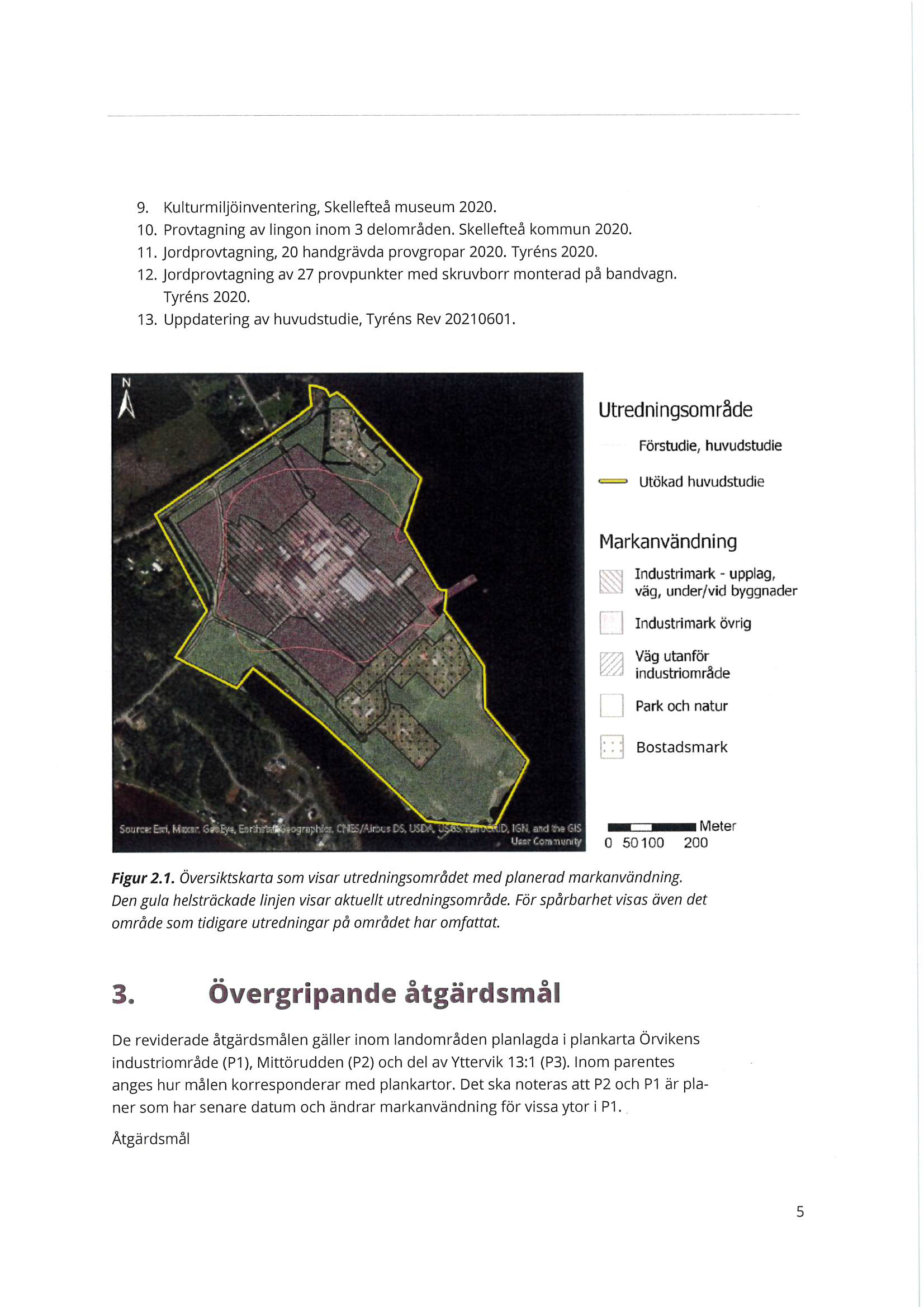 Utökad provtagning av Kisaska
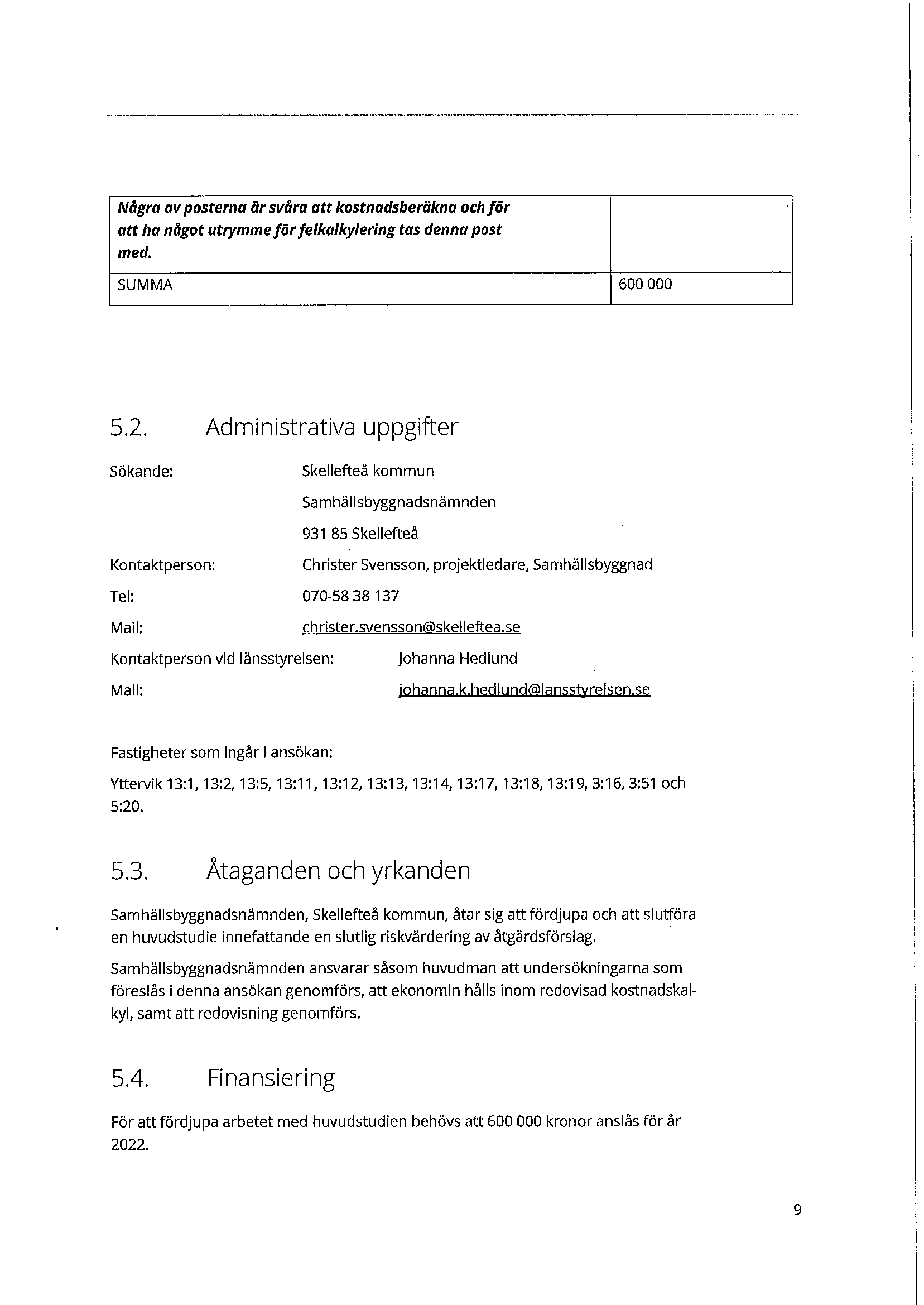 Pågående studier om eventuella övergödningsproblem längs med Västerbottenskusten.
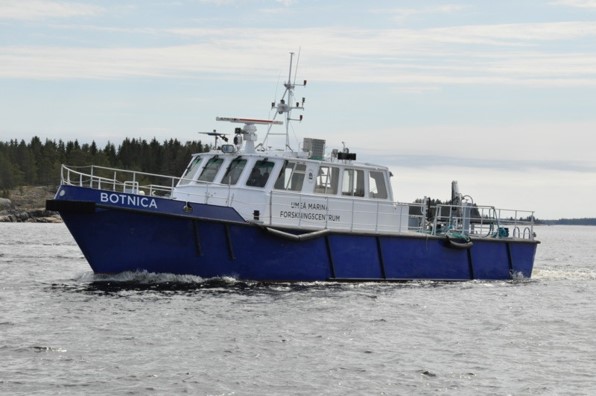 Förutom Yttervik/Innerviksfjärden besöks även Bygdefjärden, Bäckfjärden, Gumbodafjärden och Ricklefjärden. 
Umeå Marina Forskningscentrum (UMF) gör provtagningarna på uppdrag av länsstyrelsen.
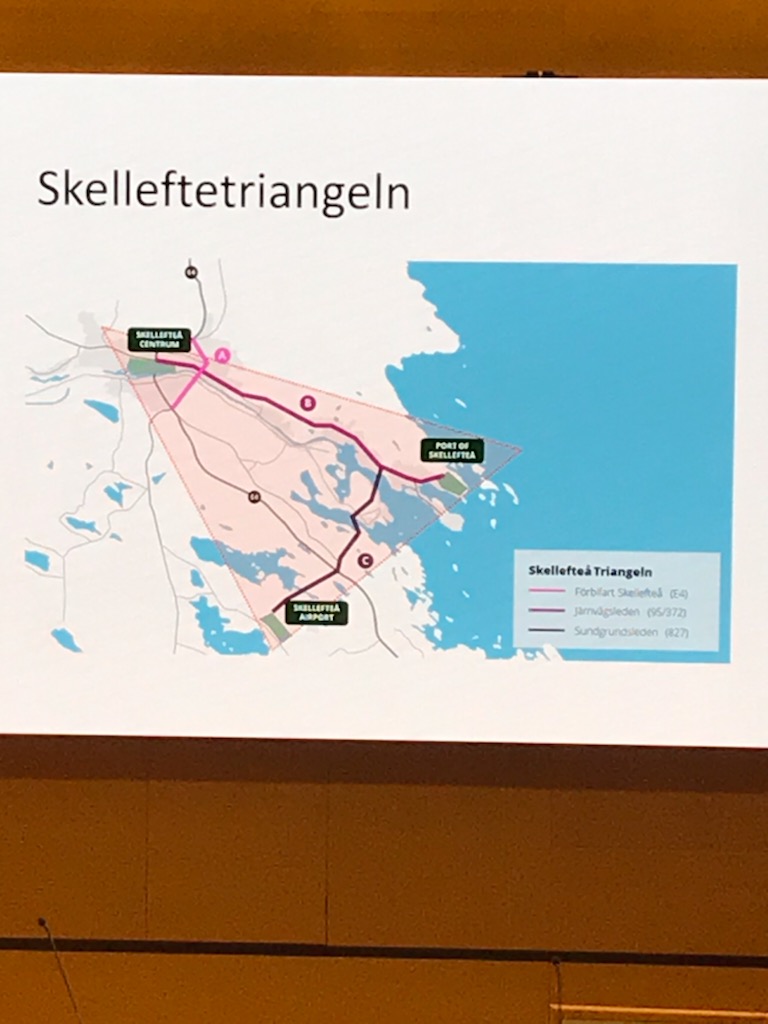